Jurisdiction jousts after Brexit; More conflicts ahead? Wednesday 3 March 2020 at 11am online
Chaired by Sir Richard Aikens

Speakers:

Daniel Jowell QC
Stephen Midwinter QC
Charlotte Thomas
Jacob Rabinowitz
brickcourt.co.uk 
+44(0)20 7379 3550
CHARLOTTE THOMAS
BREXIT AND JURISDICTION: overview
brickcourt.co.uk 
+44(0)20 7379 3550
WHAT IS HAPPENING??
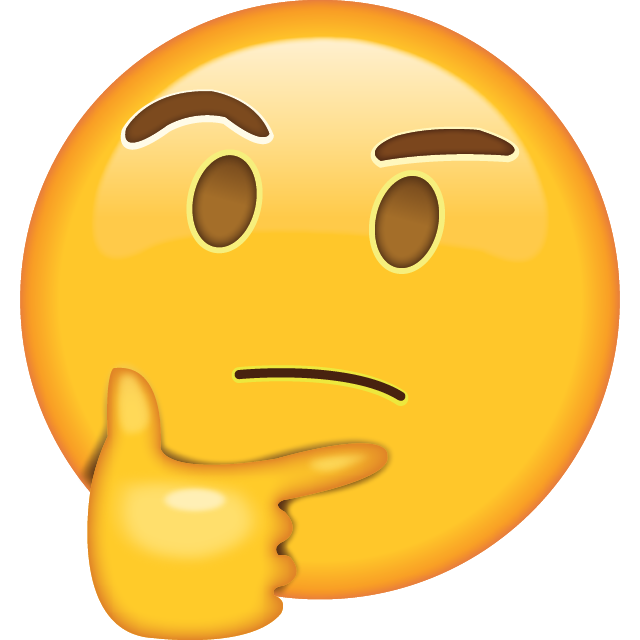 What have we left?
What are the transitional arrangements?
What is the position now? What is the same? What is different?
What are the future prospects for cooperation?
brickcourt.co.uk 
+44(0)20 7379 3550
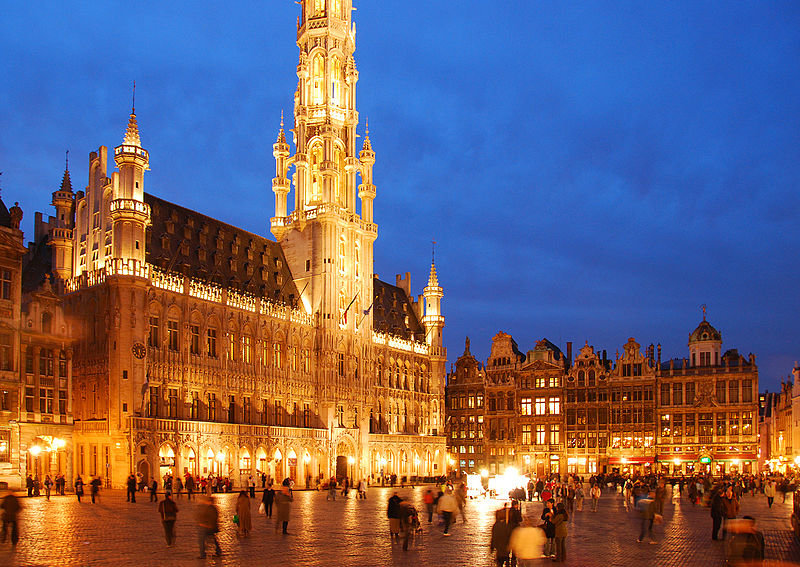 the current eu/EEA JURISDICTION rules: RECAP (1)
EU jurisdiction rules currently governed by the Brussels I Regulation (recast) 1215/2012, also known as the Judgments Regulation or the Brussels Recast Regulation. Previously:
2001 Brussels Regulation
1968 Brussels Convention (UK law by the Civil Jurisdiction and Judgments Act 1982)
Various ad hoc bilateral agreements on recognition and enforcement (UK law under Administration of Justice Act 1920 and Foreign Judgments (Reciprocal Enforcement) Act 1933)

Also:
2007 Lugano Convention, replacing 1988 Lugano Convention (now Norway, Iceland and Switzerland) – similar to 2001 Brussels Regulation
EU/Denmark Agreement (Denmark)
brickcourt.co.uk 
+44(0)20 7379 3550
the current eu/EEA JURISDICTION rules: RECAP (2)
The following slide recaps the operation of the Brussels Recast Regulation as an aide-mémoire (with thanks to my colleague Ed Ho)

Note three points in particular:
Scope: exclusion of arbitration: West Tankers (C-185/07); Gazprom (C-536/13)
Treatment of jurisdiction agreements and lis alibi pendens: NB the Gasser (C-116/02) problem under Lugano
Cf Generali Italia SpA v Pelagic Fisheries Corporation [2020] EWHC 1228 (Comm)
The centrality of domicile: Group Josi (C-412/98); Owusu (C-281/02); Vedanta [2019] UKSC 20
Cf Gulf International Bank BSC v Aldwood [2019] EWHC 1666 (QB)
brickcourt.co.uk 
+44(0)20 7379 3550
Jurisdiction under Brussels Recast
No
Scope: Is  the claim a “civil and commercial matter”? – Art 1
NB arbitration excluded – but see West Tankers; Gazprom
Reg does not apply
Yes
Court has jurisdiction (even if there are parallel/related proceedings abroad: Commerzbank v Liquimar Tankers [2017] EWHC 161 (Comm) at [78])
Yes
Exclusive Jurisdiction: Is this a special case where (regardless of  domicile) the Court has exclusive jurisdiction?  Art 24 (CHANGE from ex Art 22)
Yes
Is Jurisdiction Agreement exclusive?
Jurisdiction Agreement: Is there a valid jurisdiction agreement conferring jurisdiction? Art 25
(CHANGE from ex Art 23)
No
Yes
Court must stay claim
No
No
No
No
No
No
No
No
Is there an excl.  JA or excl. basis for jurisdiction in favour of a (seised) MS court? Arts 31(3)/25(4)
Yes
Yes
Submission: Has D submitted to the jurisdiction? Art 26 (ex Art 24)
Yes
Court has jurisdiction
Was the MS court first seised? Arts 29/30
Yes
General Rule – Domicile: Is D domiciled in  England & Wales? Art 4 (ex Art 2): Group Josi; Owusu; Vedanta
Court must stay claim
Yes
Are there parallel proceedings in another MS? Art 29
Yes
Special Rules: Do any of the special rules on jurisdiction confer jurisdiction on the English court? Arts 7-8 (ex Arts 5-6)
No
Yes
Court may stay claim
Are there related proceedings  in another MS? Art 30
Yes
Insurance/consumer/employment contract claims: Do any of the special rules on jurisdiction apply? Arts 10-23 (ex Arts 8-21)
No
No
Yes
Are there parallel/related proceedings in a non-MS? Arts 33/34
National Law: If D is not domiciled in a member state, does the court have jurisdiction under MS law (e.g. at common law)? Art 6 (ex Art 4)
brickcourt.co.uk 
+44(0)20 7379 3550
brickcourt.co.uk 
+44(0)20 7379 3550
Court has jurisdiction
TRANSITIONAL ARRANGEMENTS: choice of law
Withdrawal Agreement, Article 66: choice of law
Contract claims: The Rome I Regulation 593/2008 continues to apply in respect of contracts “concluded before the end of the transition period”
Non-contractual claims: The Rome II Regulation 864/2007 continues to apply to non-contractual liability where the “event giving rise to damage occurred before the end of the transition period”
brickcourt.co.uk 
+44(0)20 7379 3550
TRANSITIONAL ARRANGEMENTS: jurisdiction, recognition and enforcement
Withdrawal Agreement, Article 67 and Article 69(2): jurisdiction, recognition and enforcement of judgments
Brussels Recast continues to apply in the UK to “legal proceedings instituted before the end of the transition period” (and related proceedings or actions)
EU Member State courts continue to apply Brussels Recast reciprocally to “situations involving the United Kingdom”
Withdrawal Agreement, Article 129: international agreements
Lugano Convention continues to apply until the end of the transition period

Civil Jurisdiction and Judgments (Amendment) (EU Exit) Regulations 2019 (SI 2019/479)
Regs 92 and 93 implement the WA as savings provisions (see list at Article 92(2))
Reg 93(2): Where UK court is seised first before exit day and another MS court is seised second in same cause of action between same parties, UK court may decline jurisdiction “if, and only if, it considers that it would be unjust not to do so”
Compare Owusu and Article 31(2) and (3) of Brussels Recast
Civil, Criminal and Family Justice (Amendment) (EU Exit) Regulations 2020 (SI 2020/1493)
Reg 5: Nothing in SI 2019/479 affects the WA
Reg 9: “institutes” = issued (not necessarily served) under the CPR
brickcourt.co.uk 
+44(0)20 7379 3550
Transitional arrangements: service and evidence
Withdrawal Agreement, Article 68 and Article 69(3): service and taking of evidence
The Service Regulation 1393/2007 continue to apply in respect of documents “received for the purposes of service before the end of the transition period”.
The Taking of Evidence Regulation 1206/2001 continue to apply to “requests received before the end of the transition period”.
brickcourt.co.uk 
+44(0)20 7379 3550
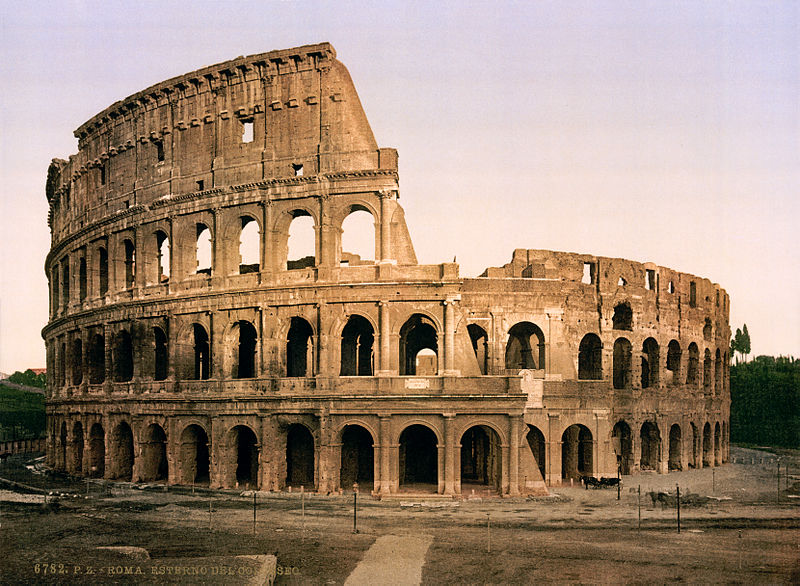 What stays the same?
Choice of law rules (as retained EU law)
Law Applicable to Contractual Obligations and Non-Contractual Obligations (Amendment etc) (EU Exit) Regulations 2019/834
Jurisdiction, Judgments and Applicable Law (Amendment) (EU Exit) Regulations 2020/1574
Certain consumer/employee jurisdiction rules
See new ss 15A to 15B of Civil Jurisdiction and Judgments Act 1982
Brussels Recast Regulation will continue to be relevant to UK parties
Claimants: Group Josi (C-412/98) 
Defendants: Article 63 (domicile); Article 6 (application to defendants not domiciled in a Member State); loss of Article 4 domicile protection
UK courts should continue to be attractive for the same reasons
Arbitration will (in principle) be unaffected (and may benefit)
brickcourt.co.uk 
+44(0)20 7379 3550
What HAS CHANGED?
TCA does not cover civil jurisdiction and judgments or cross-border practice

Civil Jurisdiction and Judgments (Amendment) (EU Exit) Regulations 2019 (SI 2019/479): ss 82-91 revoke all Brussels/Lugano rules

MOJ notice published 31 December 2020
For new cases, common law applies together with CPR Part 6 and PD 6B
Emphasises role of the Hague Choice of Court Convention
Notes UK’s 8 April 2020 application to join Lugano Convention – waiting for other contracting parties to decide
brickcourt.co.uk 
+44(0)20 7379 3550
Effect on permission to serve out
Previously permission to serve out was not required where Brussels/Lugano was engaged – so now permission required in more cases

BUT see exceptions under CPR r 6.33:
Certain consumer/employment cases (see new ss 15A to 15B of Civil Jurisdiction and Judgments Act 1982)
Where Hague Convention on Choice of Court Agreements applies
Forthcoming, 6 April 2021 (Civil Procedure (Amendment) Rules, SI 2021/117): in any case where “a contract contains a term to the effect that the court shall have jurisdiction to determine that claim”
brickcourt.co.uk 
+44(0)20 7379 3550
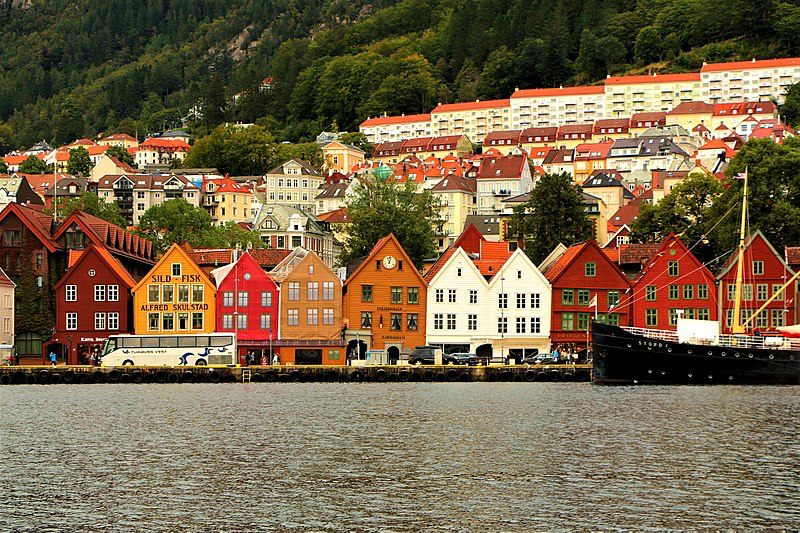 RECOGNITION AND ENFORCEMENT
2015 Hague Convention on Choice of Court, Article 8 (where it applies)
Maybe, in the future, 2019 Hague Convention on the Recognition and Enforcement of Foreign Judgments in Civil or Commercial Matters (2 signatories so far!)
Some old bilateral treaties and agreements survive, which apply only in respect of money judgments – query whether they will be reciprocally revived:
Foreign Judgments (Reciprocal Enforcement) Act 1933: Austria, Belgium, France, Germany, Italy, the Netherlands, Norway – Norway confirmed on 13 October 2020 it would revive the old treaty (with amendments; see Command Paper 314)
Administration of Justice Act 1920: Cyprus
Otherwise this is an EU competence so bilateral agreements in principle not available
How much of a concern is the absence of international rules?
Are many litigants really more likely to leave English judgments unsatisfied?
Greater power of the English courts to make procedural orders supporting enforcement – under Brussels/Lugano rules that was (probably) restricted to the state of enforcement (but cf Masri [2008] EWCA Civ 303)
brickcourt.co.uk 
+44(0)20 7379 3550
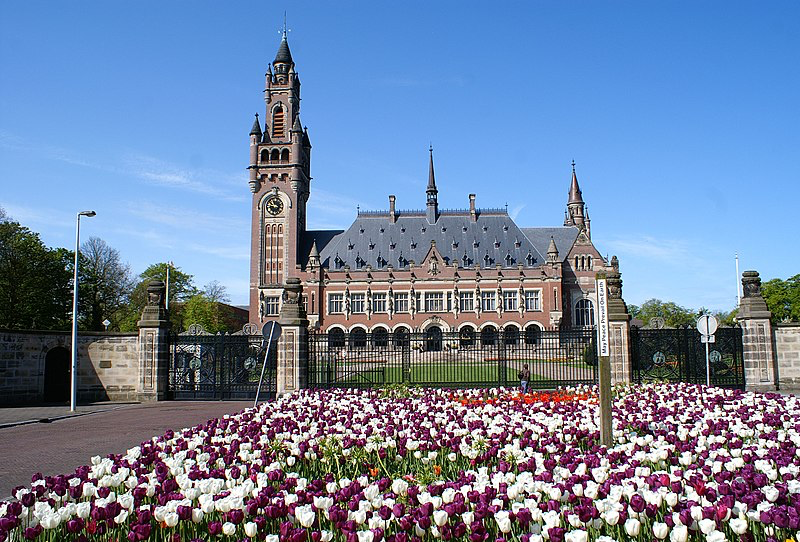 Service and taking of evidence
We revert to:
The 1965 Hague Convention on Service Abroad of Judicial and Extrajudicial Documents in Civil or Commercial Matters
The 1970 Hague Convention on the Taking of Evidence Abroad in Civil or Commercial Matters

NB:
CPR r 6.40(3)(c) – can rely on local law for service in some cases
PD 6B paras 6.1-6.5 on acknowledgement of service
brickcourt.co.uk 
+44(0)20 7379 3550
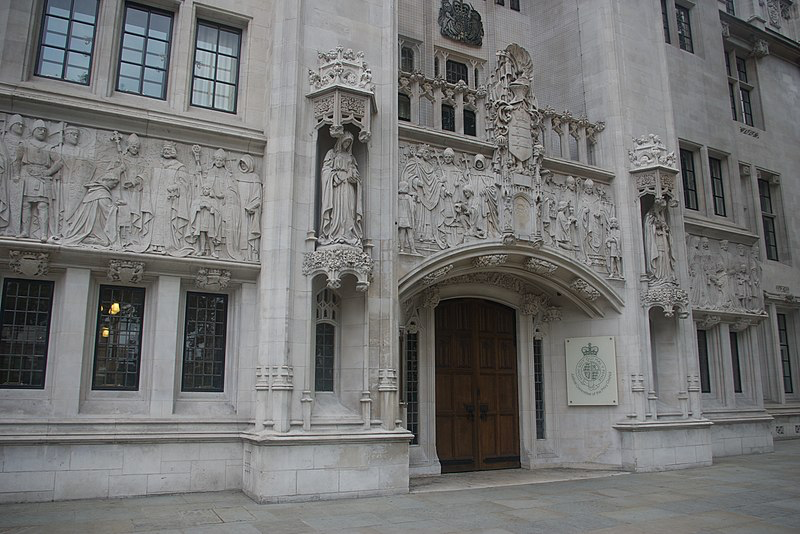 Benefits of the common law?
The Rome I and II Regulations are (with respect) clearly better than the common law on choice of law and we can simply keep them as retained EU law!
Professor Adrian Briggs: the cloud with a silver lining? (24 January 2017)
Jurisdiction may be wider – e.g.
Mosaic principle problem under Article 7(3) of Brussels Recast – cf PD 6B para 3.1(9) and the (obiter) discussion in Four Seasons v Brownlie [2017] UKSC 80, plus forthcoming further appeal from [2020] EWCA Civ 996
Claims arising out of closely connected facts – PD 6B para 3.1(4A)
Contracts governed by English law – PD 6B para 3.1(6)
More flexible:
Forum (non) conveniens approach (see Epic v Apple [2021] CAT 4 for a recent example including transitional rules)
Reactive control by courts and Rules Committee
More antisuit injunctions…?
brickcourt.co.uk 
+44(0)20 7379 3550
Future relationship: lugano? (1)
UK’s pending application to rejoin the Lugano Convention
Application lodged 8 April 2020
Treaty laid before Parliament 10 November 2020
Will they have us if we are not in the Single Market? See Article 70
NB three-month delay before it can come into force in any event
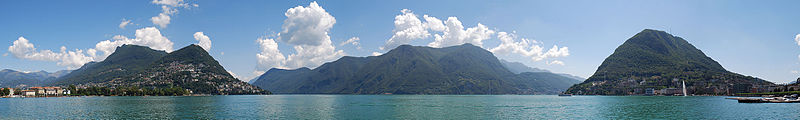 brickcourt.co.uk 
+44(0)20 7379 3550
Future relationship: lugano? (2)
Should we rejoin the Lugano Convention (or a version of Brussels Recast)?
Retaining stable and effective Brussels-type rules the favoured choice of many serious and well informed parties (e.g. Bar Council, COMBAR Conflict of Laws sub-group)
But also clear downside of loss of ongoing influence on the rules (contrast UK influence on Brussels Recast)
Necessary to “take due account” of CJEU judgments (cf e.g. Article 6(2) of the EU/Denmark Agreement and Protocol 2 of the Lugano Convention)
If we only rejoin the Lugano Convention, we lose the benefit of the Brussels Recast reforms – a negotiated solution?
brickcourt.co.uk 
+44(0)20 7379 3550
DANIEL JOWELL QC
brickcourt.co.uk 
+44(0)20 7379 3550
Exclusive jurisdiction clauses
A FAMILIAR SCENARIO:

There is a contract and the other party to the contract is based in an EU Member State (e.g. Italy).

The contract contains an exclusive jurisdiction clause in favour of the English High Court.

A dispute arises. There is concern the other party may sue in Italy (e.g. on the basis that part of the contract was to be performed there).

Can your client still rely upon the exclusive jurisdiction clause?
brickcourt.co.uk 
+44(0)20 7379 3550
Exclusive jurisdiction clauses
Brussels Regulation Recast Article 25:
“have agreed that a court or the courts of a Member State are to have jurisdiction to settle any disputes which have arisen or which may arise in connection with a particular legal relationship, that court or those courts shall have jurisdiction….”

Reflexive application? 

Articles 33-34 (and Recital 24) of the Brussels Regulation Recast applies only to lis pendens (i.e. where claim already brought) and are discretionary (although an EJC is a factor: recital 24)

Cf. Gulf International Bank v Aldwood [2019] EWHC 1666 (QB)
brickcourt.co.uk 
+44(0)20 7379 3550
Hague convention
Accession: EU accession, 1 October 2015; UK independent accession, 1 January 2021 (s.3D to the Civil Jurisdiction and Judgments Act 1982 (Private International Law (Implementation of Agreements) Act 2020 s.1(2))

A MORE DETAILED SCENARIO:
Contract with jurisdiction clause entered into in September 2014;  

Contract contains exclusive, but asymmetric, jurisdiction clauses: Italian company may bring proceedings only in the English High Court but English company may bring proceedings either in the English High Court or in  the Courts of Italy. 

 Contract was for the transport of goods from the UK to Italy; client may have a claim for termination breach and a claim for avoidance of provisions in the contract as an abuse of a dominant position.
brickcourt.co.uk 
+44(0)20 7379 3550
Hague convention
Notable limitations: 
Timing: UK says it applies to jurisdiction agreements after 1 October 2015  (para 7 of Schedule 5 of the Private International Law (Implementation of Agreements) Act 2020); EU Commission says it applies to agreements after 1 January 2021 (Schedule see s.3.3 of the European Commission’s Notice to Stakeholders dated 27 August 2020 )
Exclusive jurisdiction clauses are covered, but asymmetric and non-exclusive clauses are probably not: Article 3(a) of the Hague Convention; Dogauchi Hartley report at paragraphs 105-106.  (Cf  Commerzbank AG v Liquimar Tankers Management Inc [2017 EWHC 161 (Comm)  at [72], per Cranston J and Etihad Airways PJSC v Flother [2020] QB 793 at 216 and per Jacobs J).
Specific exclusions in Article 2 that go beyond Brussels/Lugano exclusions.  These include:  carriage of persons and goods, competition claims, personal injury, employment and consumer contracts and certain maritime matters.
brickcourt.co.uk 
+44(0)20 7379 3550
Uk: service
Existing CPR Rule 6.33 (2B) permits service out without permission only where the jurisdiction clause falls within the Hague Convention.

In other cases, permission required.  Claimant must establish: (i) serious issue to be tried/reasonable prospects of success; (ii) good arguable case that fall within ‘gateway’ of PD6B para 3.1(6)(b) and (iii) that  England and Wales is the proper place to bring the claim (CPR 6.37(3)). Obligation of full and frank disclosure applies.

NEW CPR Rule 6.33(2B)(b), applies from 1 April 2021, permits service out without permission whenever “a contract contains a term to the effect that the court shall have jurisdiction to determine that claim.”.
brickcourt.co.uk 
+44(0)20 7379 3550
Uk: jurisdiction
Potential challenge jurisdiction under CPR 11 on forum non conveniens grounds?  Yes, but English jurisdiction clauses are accorded great respect:
Exclusive jurisdiction clauses: Donohue v Armco Inc [2001] UKHL 64; [2002] 1 Lloyd's Rep 425 at [24];  UBS v HSH Nordbank [2009] EWCA Civ 585; [2009] 2 Lloyd's Rep 272 at 100 (“it it is most unusual for an English court to stay proceedings brought in England pursuant to an English jurisdiction agreement” per Collins LJ)
Non-exclusive jurisdiction clauses:  S & W Berisford v New Hampshire Insurance [1990] 2 QB 631 (“the fact that the parties have agreed in their contract that the English courts shall have jurisdiction (albeit a non-exclusive jurisdiction) creates a strong prima facie case that their jurisdiction is an appropriate one” at 646A per Hobhouse J, cited in Standard Chartered Bank (Hong Kong) Limited v Independent Power Tanzania Limited [2016] EWCA Civ 411 at paras. 22-23)
brickcourt.co.uk 
+44(0)20 7379 3550
JACOB RABINOWITZ
brickcourt.co.uk 
+44(0)20 7379 3550
Anti-suit & anti-enforcement injunctions
History

Common law principles
Anti-suit injunctions
Anti-enforcement injunctions

Re proceedings in EU member states
The problem
The future
brickcourt.co.uk 
+44(0)20 7379 3550
History of anti-suit / anti-enforcement injunctions
1390s: Injunctions issued by Court of Chancery against Court of King’s Bench

1615: Injunction issued to prevent enforcement of judgment obtained by “inveigling the defendant’s main witness to a tavern to drink… and telling the judge that the witness was not at court because he was deathly ill”: ‘A History of Injunctions in England before 1700’, D.W. Raack, 61 Indiana Law Journal 539, 579

1616: Royal Commission confirms jurisdiction to issue anti-suit / anti-enforcement injunctions

1800s: Injunctions used to restrain foreign proceedings
brickcourt.co.uk 
+44(0)20 7379 3550
Common law principles: anti-suit
Statutory basis: section 37(1) Senior Courts Act 1981
“The High Court may by order (whether interlocutory or final) grant an injunction… in all cases in which it appears to the court to be just and convenient to do so.“

The “touchstone”: “what the ends of justice require” (Michael Wilson & Partners v Emmott [2018] EWCA Civ 51, Sir Terence Etherton MR at [36])

Two key categories:
Protection of right
Prevention of vexation or oppression
brickcourt.co.uk 
+44(0)20 7379 3550
Protection of right
Key principle: Injunction will be granted to restrain respondent from pursuing proceedings in breach of arbitration / jurisdiction agreement absent “strong reasons”: Donohue v Armco Inc [2001] UKHL 64, Lord Bingham at [24].

The Angelic Grace [1995] 1 Lloyd’s Rep. 87: 
“where an injunction is sought to restrain a party from proceeding in a foreign Court in breach of an arbitration agreement governed by English law, the English Court need feel no diffidence in granting the injunction, provided that it is sought promptly and before the foreign proceedings are too far advanced.”

“strong reasons?”: multi-party disputes; delay
brickcourt.co.uk 
+44(0)20 7379 3550
Vexation or oppression
Evaluation vs discretion: The question of vexation / oppression is an evaluative question; the subsequent decision whether to grant the injunction is discretionary.

Existence of vexation / oppression: 

Generally case-sensitive

Example - forum non conveniens: (a) England is the most appropriate forum; (b) justice requires that the respondent be restrained (Highland Crusader Offshore Partners LLP v Deutsche Bank AG [2009] EWCA Civ 725, Toulson LJ at [50])
brickcourt.co.uk 
+44(0)20 7379 3550
Common law principles: anti-enforcement
Same basic principles
Protection of right: Ellerman Lines Ltd v Read [1928] 2 KB 144 and Bank St Petersburg OJSC v Archangelsky [2014] EWCA Civ 593, [2014] 1 WLR 4360
Preventing vexation: SAS Institute Inc v World Programming Limited [2020] EWCA Civ 599

“few and far between” (Ecobank Transnational Inc v Tanoh [2015] EWCA Civ 1309, Christopher Clarke LJ at [119])

The reason: delay / comity
The Angelic Grace: “…provided that it is sought promptly and before the foreign proceedings are too far advanced.”
SAS Institute (Males LJ at [104]): “the greater the delay in seeking relief, the further the foreign proceedings will have advanced, and the more justifiable will be the foreign court’s objection.”
brickcourt.co.uk 
+44(0)20 7379 3550
STEPHEN MIDWINTER QC
brickcourt.co.uk 
+44(0)20 7379 3550
Injunctions re proceedings in Eu member states
The problem: interference with the Brussels Convention/Regulation regime?

Turner v Grovit [2002] 1 WLR 107

Paragraph 39 per Lord Hobhouse:
“Were the question of interpretation one which it was for your Lordship's House alone to decide, I would reject the defendant's arguments and dismiss the appeal primarily upon the ground that the defendant's arguments mis-state the English law and that therefore their arguments upon the Convention are misplaced. But their arguments also seek to give the Convention an ambit, wider than is justified by any decision of the Court of Justice which they have cited, so as to cover questions of the procedure to be followed and remedies to be adopted by national courts where jurisdiction is not the issue.”
brickcourt.co.uk 
+44(0)20 7379 3550
Antisuit injunctions not permitted RE PROCEEDINGS IN EU MEMBER STATE
Turner v Grovit (C-159/02) [2005] 1 AC 101: paragraph 27:
“A prohibition imposed by a court, backed by a penalty, restraining a party from commencing or continuing proceedings before a foreign court undermines the latter court's jurisdiction to determine the dispute. Any injunction prohibiting a claimant from bringing such an action must be seen as constituting interference with the jurisdiction of the foreign court which, as such, is incompatible with the system of the Convention.”

The court can grant damages for breach of the jurisdiction clause: 
Starlight Shipping v Allianz Marine & Aviation Versicherungs AG (“The Alexandros T”) [2014] EWCA Civ 1010
Barclays Bank plc v Ente Nazionale de Previdenza ed Assistenza dei Medici a Degli Odontoiatri [2016] EWCA Civ 1261
brickcourt.co.uk 
+44(0)20 7379 3550
BREACH OF ARBITRATION AGREEMENT?
Generally no: 

The Front Comor [2007] 1 Lloyd’s Rep 391
Allianz SpA v West Tankers Inc (C-185/07) [2009] 1 AC 1138
Nori Holdings Ltd v PJSC Otkritie Bank [2018] EWHC 1343 (Comm)

But the Court can enforce antisuit injunctions granted by the arbitrators:

 Case C-536/13 Gazprom [2015] 1 WLR 4937
brickcourt.co.uk 
+44(0)20 7379 3550
What now?
On the face of it, the common law applies
If the UK (re-)joins the Lugano Convention, reasoning of the CJEU as to its interpretation will probably be taken into account (cf. Civil Jurisdiction and Judgments Act 1982 s.3B, currently not in force).
Will it be accepted?
Different position as between antisuit and anti-enforcement?

Hague Convention Articles 6 and 7: a way back in for Turner?

Reaction from EU member state courts?
Oberlandesgericht München (12 December 2019) and the Cour d’appel de Paris (3 March 2020) grant anti-anti-suit injunctions in patent cases (hat tip: international-litigation-blog.com)
brickcourt.co.uk 
+44(0)20 7379 3550
Jurisdiction jousts after Brexit; More conflicts ahead? Wednesday 3 March 2020 at 11am online
Chaired by Sir Richard Aikens

Speakers:

Daniel Jowell QC
Stephen Midwinter QC
Charlotte Thomas
Jacob Rabinowitz
brickcourt.co.uk 
+44(0)20 7379 3550